Toimintamalli

Julkisen hallinnon tiedonhallinnan yhteistyön toimintamalli ja toimintaohjeita- ehdotus valmisteluryhmän työn pohjalta
Heikki Talkkari, Tommi Oikarinen, Timo Järvensivu, Pauliina Helle   8.5.2020
Sisältö
Lähtökohdat ja tavoitteet
Yhteistyön toimintamalli kokonaisuutena: roolit ja tehtävät
Verkostot, ekosysteemit ja toimijat
Sihteeristö ja koordinaatioryhmä
Asetetut ryhmät
Toimintaprosessi ja toimintaohjeet
Toimintaprosessi kokonaisuutena
Ohjeet syötteen kirjaamiseksi
Päivitetty tieto käsittelyssä olevista syötteistä
Syötteen käsittelytapa
Sihteeristön ja koordinaatioryhmän fasilitoiva työtapa
Asetettujen ryhmien toimintasuunnitelmat
Viestinnän toimintatapa
Esimerkkiprosesseja
Toimijoilta ja verkostoilta tulevat syötteet asetetuille ryhmille
Verkostoissa ja ekosysteemeissä tapahtuvasta kehittämisestä nousevat tarpeet
Viranomaisten toiminnan ja talouden suunnittelusta nousevat tarpeet
Lainvalmistelusta nousevat tarpeet, lainvalmistelija aloitteellisena
Asetettujen ryhmien omaan aloitteellisuuteen perustuva seuranta
Ohjelmat, strategiat, suunnitelmat ja kehittämistoimenpiteet, joita asetetut ryhmät päättävät seurata
Lainvalmistelu, jota asetetut ryhmät päättävät seurata
Yhteystiedot
Lähtökohdat ja tavoitteet
3
Tiedonhallinnan yhteistyön tarkoitus pähkinänkuoressa
Yhteistyön tarkoituksena on edistää tiedonhallintalain tarkoituksen toteuttamista sekä julkisen hallinnon tiedonhallintaan liittyvien toimintatapojen ja palveluiden yhteistä kehittämistä, tavoitteellisuutta, seurantaa ja vaikuttavuutta
Yhteistyössä:
seurataan julkisen hallinnon digitalisaation, tiedonhallinnan ja tieto- ja viestintäteknisten palvelujen kehittymistä, muutoksia ja vaikutuksia
arvioidaan julkisen hallinnon tehtäviin, palvelu- ja hallintorakenteisiin sekä tietojärjestelmiin suunniteltujen muutosten vaikutuksia julkisen hallinnon viranomaisten toimintaan
käsitellään julkisen hallinnon toimintaan vaikuttavia periaatteellisesti tärkeitä ja laajakantoisia julkisen hallinnon toimintaan, tiedonhallintaan ja tietojärjestelmiin liittyviä kehittämisprojekteja, lainsäädäntöhankkeita sekä rakenteellisia uudistuksia.
4
Yhteistyön järjestämisvastuu (TiHL 7 §)
VM:n tehtävänä on huolehtia, että julkisen hallinnon tiedonhallintaa sekä tietoja viestintäteknisten palvelujen tuottamista koskevan yhteistyön koordinointia varten on järjestetty valtion virastoissa ja laitoksissa toimivien viranomaisten sekä kuntien viranomaisten yhteistyötavat ja –menettelyt
Yhteistyön tarkoituksena on:
Edistää tiedonhallintalain tarkoitusten toteuttamista 
Julkisen hallinnon toimintatapojen ja palvelujen tuotantotapojen kehittämistä tietovarantoja sekä tieto- ja viestintätekniikkaa hyödyntämällä
Yhteistyössä seurataan julkisen hallinnon tiedonhallinnan ja tieto- ja viestintäteknisten palvelujen kehittymistä, muutoksia ja vaikutuksia
5
Tavoitteena nykytilan selkiyttäminen
Keskeisiä havaintoja nykytilasta
Asetettuja ryhmiä > 160 (tavoitteiden muodostaminen, arkkitehtuurin ohjaus, tietoturvallisuus, kehittäminen sekä palvelujen ja palvelutuotannon ohjaus)
Puolet ryhmistä ylläpitää tilannekuvaa, suurin osa seuraa jotain määriteltyä kohdetta
Valtioneuvoston tasolla asetetut ryhmät painottuvat valtionhallinnon viranomaisten väliseen yhteistyöhön
Yhteistyöhön sidottu runsaasti henkilötyöaikaa
pelkästään VM/JulkICT:n asettamissa ryhmissä > 250 virallista jäsentä (+ varajäsenet)
Toimialakohtaisesti organisoiduissa ryhmissä mukana myös kuntia ja muita julkisoikeudellisia yhteisöjä 
Ryhmien välillä ei ole selkeitä linkityksiä  ryhmillä omat itsenäiset tavoitteet
Ryhmien tehtävien kytkeytyminen viranomaisten toimintaan jää usein epäselväksi
Ryhmien aktiivisuudessa on kehitettävää
Governance
HALLINNON ASIAKKAT / HALLINNON SISÄISET ASIAKKAAT
TEHTÄVÄSTÄ VASTAAVAT VIRANOMAISET
KA
JUHTA
Digitalisaation
johtoryhmä
Mitko
KUTHANEK
Hitko
Tietokeko
Tietoturva
Hallinnonalan
tietohallinnon
koordinointi
Digi-
arkeen
CIO-
verkosto
Inspire
yhteistyö
Sähköisen
tiedonhallinnan
nvk
Digikehityksen
koordinaatio
Kunta-
foorumi
Neuvottelu-
kunta
Neuvottelu-
kunta
JHKA
Patine
Sote KA
Talous/
HR KA
Paikka-
tieto
verkosto
Ryyti
Kehittäminen
Terveys
ja hyvinvointi
KA
Konserni-
tiedon
verkosto
M3A
Finto
Tieto-
arkkitehtuuri
ryhmä
Rekvi
VAHTI
Palvelujen
ohjaus
Hallinnonalan
kyberturvallisuus-
ryhmä
M3K
JUDO
Hallinnonalan
tietoturvallisuus-
ryhmä
TieSta
VIRT
Digitaalinen
palveluväylä
HYTE
airo
Tulo-
rekisteri
Erillis-
selvitys
Valtion-
avustusten
kehittäminen
Uudistamis-
ryhmä
Sähköisten
palvelujen
selvitys
Kuntatieto
Aurora
AHAA
Neuvottelu-
kunta
SAPA
Neuvottelu-
kunta
Rekisterin
perustamis-
hanke
Tuotannon
seuranta-
ryhmä
Asiakas
nvk
Viraston
asiakas-
ryhmä
Neuvottelu-
kunta
Strateginen
ohjausryhmä
Kanta
ohjausryhmä
6
Halutaan läpinäkyvä, osallisuuteen perustuva ja tarpeen mukaan organisoituva toimintamalli
Valmistelevassa työryhmässä muodostettiin vaatimukset toimintamallille:
Yhteistyön tulee olla läpinäkyvää myös osallistujien ulkopuolelle
Yhteistyöhön pitää olla mahdollisuus osallistua myös asetettujen ryhmien ulkopuolella
Yhteistyön tulee tukea viranomaisten omaa toimintaa
Eri yhteistyörakenteiden vuorovaikutus ja yhteentoimivuus tulee varmistaa
Yhteistyölle asetettujen tavoitteiden ja tulosten saavuttamista pitää seurata ja mitata
Toimimatonta tai kustannusvaikuttavuudeltaan vähäistä yhteistyötä pitää pystyä tarpeen mukaan purkamaan tai suuntaamaan joustavasti uudelleen
Kaikkeen yhteistyöhön ei pidä perustaa asetettuja ryhmiä, vaan yhteistyön pitää antaa organisoitua tarpeen kautta (verkostot, ekosysteemit)
Toimintamallin toimivuutta ja vaikuttavuutta arvioidaan säännöllisesti. Toimintaa ja asetettuja ryhmiä muutetaan ja resurssoidaan jatkuvasti arvioidun tarpeen mukaisesti
7
Kohti tuloksellista yhteistyötä
Julkinen hallinto
> 700 tiedonhallintayksikköä


















Valtion virastot (65 – 215)
Kunnat (310)
Kuntayhtymät (> 200)
Yliopistot ja korkeakoulut (36)
Erillisoikeudelliset valtion laitokset
Muut julkisoikeudelliset oikeushenkilöt
Yhteistyön tulokset
Yhteistyörakenteet
Suunnittelu
Kanavoi yhteisiä tarpeita suunnittelu- ja kehittämisprosesseille (esim. hallitusohjelman valmistelu)
Täydentää yhteistä ymmärrystä suunnitteilla olevasta kehittämisestä 
Muodostaa yhteisiä tavoitteita tulevalle kehittämiselle
Kehittäminen / muutos
Kanavoi yhteisiä tarpeita kehittämiselle (ohjaa yhteiseen kehittämiseen, vähentää päällekkäisyyksiä)
Täydentää yhteistä ymmärrystä meneillään olevasta kehittämisestä
Muodostaa yhteisiä tavoitteita tulevalle palvelutuotannolle
Julkisten palvelujen tuottaminen
Kanavoi yhteisiä tarpeita tuotantojärjestelyiden muutoksille
Täydentää yhteistä käsitystä julkisen hallinnon palvelutuotannosta ja sen vaikuttavuudesta
Muodostaa yhteisiä tavoitteita rakenteiden ja ohjausjärjestelmien kehittämiselle
YHTEISET TAVOITTEET
YHTEISET/
YHDENMUKAISET
 TOIMINTAMALLIT
YHTEISET VAATIMUKSET
YHTEINEN KEHITTÄMINEN
YHTEISET/
YHDENMUKAISET 
PALVELUT
Parantaa (mm. laajentaa) suunnitelmien, kehittämistyön sekä palvelujen ja palvelutuotannon vaikutusten arviointia
8
Yhteistyö valtiovarainministeriön* tehtävien tukena
Julkinen hallinto
> 700 tiedonhallintayksikköä


















Valtion virastot (65 – 215)
Kunnat (310)
Kuntayhtymät (> 200)
Yliopistot ja korkeakoulut (36)
Erillisoikeudelliset valtion laitokset
Muut julkisoikeudelliset oikeushenkilöt
Julkisen hallinnon yleinen kehittäminen
Julkinen hallinto
Valtionhallinnon kehittäminen
Tiedonhallinnan yhteistyö
Julkishallinnon yleinen kehittäminen (A 610/2003)
Valtionhallinnon rakenteiden, ohjausjärjestelmien ja toiminnan kehittäminen (A 610/2003)
Toimialan toiminnallisen tuloksellisuuden suunnittelu ja tavoitteiden vahvistaminen (L 423/1988, A 1243/1992)
TARPEET
Valtionhallinto
TAVOITTEET
Valtion ja kuntien suhde
Kunta - valtio
TARPEET
Arkkitehtuuri-yhteistyö
TARPEET
Julkisen hallinnon tiedonhallinnan, sähköisen asioinnin ja tietovarantojen käytön yleinen ohjaus ja kehittäminen (A 610/2003) 
Valtionhallinnon tiedonhallinnan muutosten arviointi (A 610/2003) 
Tietovarantojen yhteentoimivuuden yleinen ohjaus  (L 906/2019)
TAVOITTEET
TAVOITTEET
TARPEET
TARPEET
Digitaalisen turvallisuuden 
yhteistyö
Julkisen hallinnon tietoturvallisuuden yleinen kehittäminen (A 610/2003)
Valtionhallinnon tietoturvallisuuden ohjaus (A 610/2003)
TAVOITTEET
TAVOITTEET
Kehittämisen ohjauksen 
yhteistyö
Julkisen hallinnon tiedonhallinnan, sähköisen asioinnin ja tietovarantojen käytön yleinen ohjaus ja kehittäminen (A 610/2003) 
Valtionhallinnon kehittäminen ja kehittämisen yhteensovittaminen (A 610/2003)
Valtionhallinnon tiedonhallinnan muutosten arviointi (A 610/2003) 
Tietovarantojen yhteentoimivuuden ohjaus (L 906/2019)
TARPEET
TARPEET
TAVOITTEET
TAVOITTEET
TARPEET
ICT- palvelutuotannon 
ohjauksen yhteistyö
TARPEET
Julkisten palvelujärjestelmien ohjaus (A 610/2003)
Yhteisten palvelujen strateginen ohjaus (L 1226/2013, L 571/2016) 
Valtorin strateginen ohjaus ja pitkän aikavälin toimintalinjat (L 1226/2013)
TAVOITTEET
TAVOITTEET
* HUOM! Ei vain osaston
9
Suunnittelun kohteena olevan yhteisyön ja Tiedonhallintalautakunnan asemointi
Syötteet
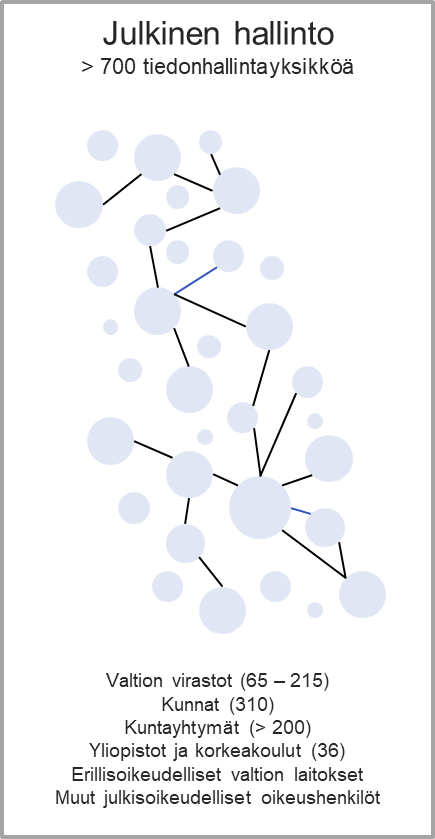 Yhteistyön 
tehtäväalueet
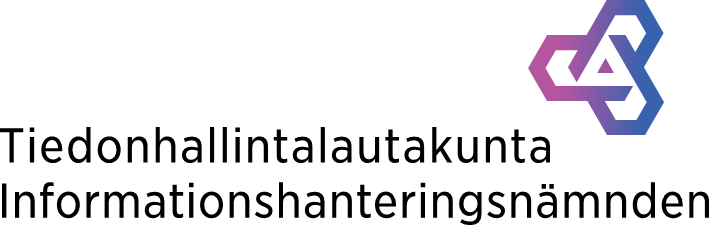 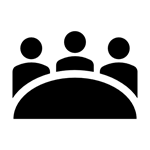 Tiedonhallinnan yhteistyö
Tavoitteet
Tarpeet
Toimenpiteet
Tavoitteet
Tarpeet
Toimenpiteet
Arkkitehtuuriyhteistyö
Arviointisuunnitelma
Digitaalisen turvallisuuden yhteistyö
Arvioinnit
Yhteiset
tavoitteet ja
toimenpiteet
Arvioi
Edistää
Kehittämisen ohjauksen 
yhteistyö
Suositukset
ICT-palvelutuotannon ohjauksen yhteistyö
Muut mahdolliset edistämistehtävät
Syötteet
Yhteistyön liittymät lautakuntaan (toimintamallin suunnittelussa huomioitavat)
Yhteistyö syöttää yhteistyössä havaittuja / koostettuja / valmisteltuja tarpeita lautakunnalle 
Yhteistyön toimintamalleissa ja tehtävissä huomioidaan lautakunnan tehtävät, toimintasuunnitelma sekä toiminnan tulokset
10
Yhteistyön toimintamalli kokonaisuutena: roolit ja tehtävät
11
Yhteistyön toimintamalli
Toimijat, verkostot ja ekosysteemit:
Kaikki toimijat ja toimijaryhmät, jotka tarvitsevat asetettujen ryhmien tukea tiedonhallinnan yhteistyössä
Asetetut ryhmät:
 Tiedonhallinnan yhteistyö (tavoitteet & strategiset toimenpiteet)
 Arkkitehtuuriyhteistyö (toimenpiteet)
 Digitaalinen turvallisuus (toimenpiteet)
 Kehittämisen ohjauksen yhteistyö
 ICT-Palvelujen ja palvelutuotannon ohjauksen yhteistyö
Sihteeristö ja koordinaatioryhmä:
Sihteeristö on VM:n organisoima pysyvä resurssi, joka edistää yhteistyön toimintamallin toteuttamista ja tukee asetettujen ryhmien työtä
Koordinaatioryhmä on sihteeristön organisoima vaihtuvajäseninen ja joustavasti toimiva asiantuntijoiden ryhmä, joka tukee yhteydenpitoa verkostoihin ja ekosysteemeihin sekä yhteistyön toimintamallin toteuttamista ja kehittämistä kokonaisuutena
Toimijat, verkostot ja ekosysteemit
Koordinaatioryhmä ja Sihteeristö
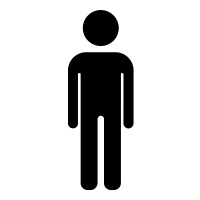 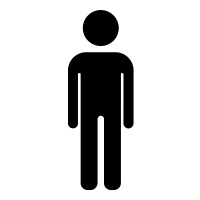 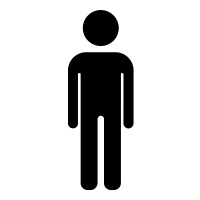 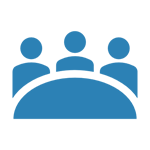 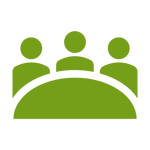 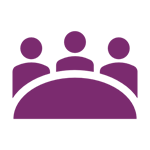 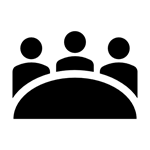 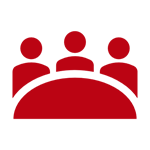 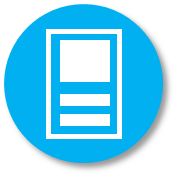 Asetetut ryhmät
12
Toimijoiden roolit yhdessä kuvassa
Tuovat rajat ylittäviä tiedonhallinnan kehittämistarpeita käsiteltäväksi asetettaville ryhmille
Toimijat, verkostot ja ekosysteemit
Sihteeristö ottaa toimijoiden verkostojen ja ekosysteemien syötteet vastaan, tukee asetettujen ryhmien työtä ja fasilitoi syötteiden käsittelyä sekä arvioi ja kehittää toimintamallia kokonaisuutena
Koordinaatioryhmä osallistuu asiantuntemuksensa puitteissa syötteiden valmisteluun ja käsittelyyn sekä toimintamallin arviointiin ja kehittämiseen.
Koordinaatioryhmä ja Sihteeristö
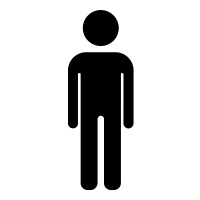 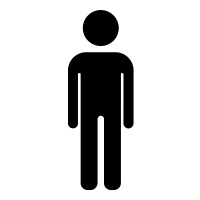 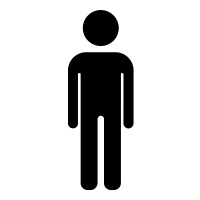 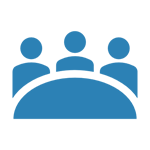 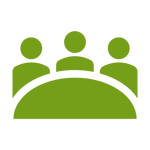 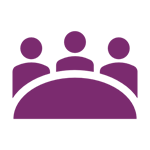 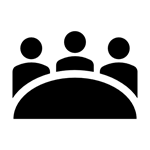 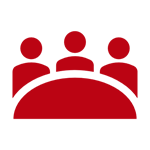 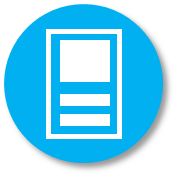 Asetetut ryhmät
Ylläpitävät ja seuraavat tilannekuvaa, vastaavat toimijoilta, verkostoilta ja ekosysteemeiltä tuleviin syötteisiin sekä edistävät julkisen tiedonhallinnan yhteistyötä roolinsa ja tehtävänsä puitteissa
13
Toimijat, verkostot ja ekosysteemit
Toimijat, verkostot ja ekosysteemit
Toimijoita, verkostoja ja ekosysteemejä ovat kaikki julkisen hallinnon toimijat ja toimijaryhmät, jotka tarvitsevat asetettujen ryhmien tukea tiedonhallinnan yhteistyön edistämisessä
Toimijat, verkostot ja ekosysteemit pyrkivät lähtökohtaisesti ratkaisemaan tiedonhallinnan kehittämistarpeensa omin voimin omalla hallinnonalallaan ja verkostojensa tuella
Silloin kun tiedonhallinnan kehittämistarpeita ei voida ratkaista omin voimin, voivat toimijat, verkostot ja ekosysteemit viedä asiansa käsiteltäväksi asetettaville ryhmille lähettämällä syötteen sihteeristölle jäljempänä kuvatulla tavalla
Koordinaatioryhmä ja Sihteeristö
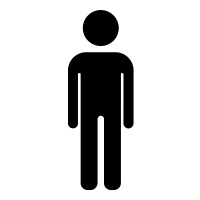 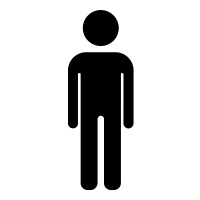 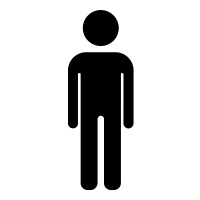 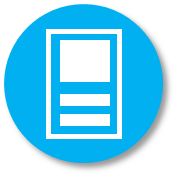 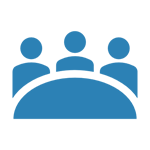 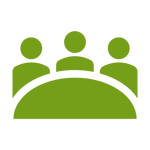 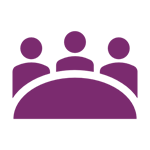 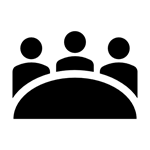 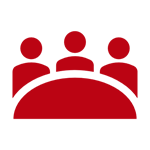 Asetetut ryhmät
14
Koordinaatioryhmä
Sihteeristön organisoima vaihtuvajäseninen ja joustavasti toimiva asiantuntijoiden ryhmä
Osallistuu asiantuntemuksensa puitteissa syötteiden valmisteluun ja käsittelyyn yhteistyössä toimijoiden, verkostojen ja ekosysteemien kanssa
Tukee sihteeristöä yhteistyön toimintamallin toteuttamisessa ja kehittämisessä kokonaisuutena
Sihteeristö
VM:n organisoima asetettu resurssi
Valmistelee ja tukee asetettujen ryhmien työtä
Ottaa vastaan syötteitä toimijoilta, verkostoilta ja ekosysteemeiltä ja valmistelee ne asetettujen ryhmien käsiteltäväksi
Edistää syötteiden käsittelyä asetettavissa työryhmissä yhteistyössä toimijoiden, verkostojen ja ekosysteemien kanssa
Arvioi ja kehittää yhteistyön toimintamallia asetettujen tavoitteiden mukaisesti
Toimijat, verkostot ja ekosysteemit
Koordinaatioryhmä
ja sihteeristö
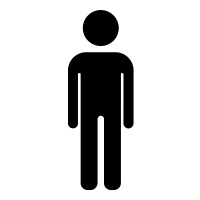 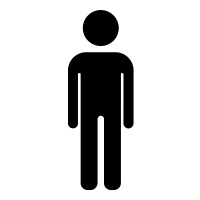 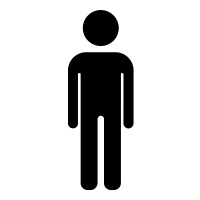 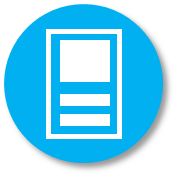 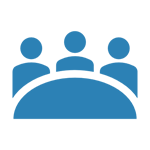 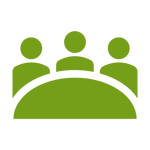 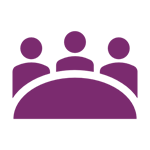 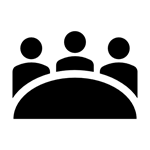 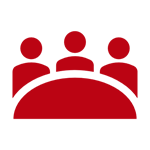 Asetetut ryhmät
15
Asetetut ryhmät
Määräkausiksi valittavia ja VM:n järjestämiä työryhmiä 
Ylläpitävät ja seuraavat tilannekuvaa sekä edistävät julkisen tiedonhallinnan yhteistyötä roolinsa ja tehtävänsä puitteissa
Vastaavat sihteeristön ja koordinaatioryhmän tuella toimijoilta, verkostoilta ja ekosysteemeiltä tuleviin syötteisiin
Toimijat, verkostot ja ekosysteemit
Koordinaatioryhmä
ja sihteeristö
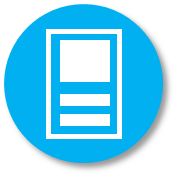 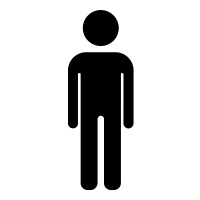 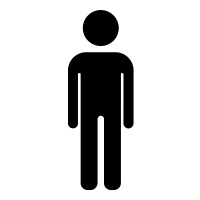 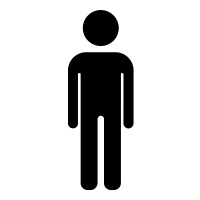 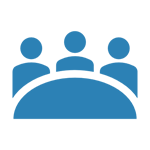 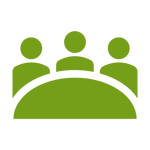 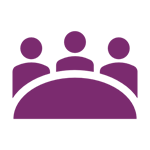 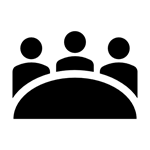 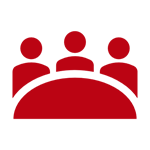 Asetetut ryhmät
16
Asetettujen ryhmien roolit ja tavoitteet
Tiedonhallinnan yhteistyö
ICT-palvelutuotannon ohjauksen 
yhteistyö
Arkkitehtuuriyhteistyö
Digitaalisen turvallisuuden 
yhteistyö
Kehittämisen ohjauksen 
yhteistyö
YHTEISTYÖLLÄ

…edistetään digitaalisen turvallisuuden strategista ohjausta

…selkiytetään digitaalisen toimintaympäristön tehtäviä ja vastuita
YHTEISTYÖLLÄ

…parannetaan julkisen hallinnon kykyä hyödyntää paremmin resursseja strategisten tavoitteiden saavuttamiseen
YHTEISTYÖLLÄ

…edistetään toiminnan kehittämisen mahdollistavan, taloudellisen, jatkuvuuden turvaavan ja juridisesti perustellun, digitalisoidun hallinnon ICT-palvelutuotantojärjestelmän muodostumista
YHTEISTYÖLLÄ
…asetetaan yhteisiä tavoitteita ja seurataan tavoitteiden toteutumista
…edistetään julkisen hallinnon digitalisaatiokehitystä ja hyvää tiedonhallintaa julkisten palvelujen parantamiseksi ja tehostamiseksi
YHTEISTYÖLLÄ

…tehostetaan julkisen hallinnon toimintaa tuottamalla tietoa kehittämistoimien vaikutuksista
 
…parannetaan julkisia palveluja edistämällä tietovarantojen ja tietojärjestelmien yhteentoimivuutta
YHTEISTYÖ
…tukee viranomaisten päätöksentekoa muodostamalla yhteisiä tavoitteita julkisen hallinnon tiedonhallinnalle ja palvelutuotannolle
…edistää yhteentoimivuutta ja yhteisten palvelujen ohjausta muodostamalla tunnistamalla kehittämistarpeita ja linjaamalla yhteisistä toimintatavoista 
…vähentää suunnitelmien yhteisellä käsittelyllä päällekkäistä kehittämistä ja palvelutuotantoa
…tukee julkisen hallinnon tiedonhallinnan yleistä ohjausta
YHTEISTYÖ
…ylläpitää tavoitteiden ja toimenpiteiden muodostamisessa tarvittavaa kokonaiskuvaa julkisesta hallinnosta
…edistää julkisen hallinnon tietovarantojen yhteen-toimivuutta ja hyödyntämistä ylläpitämällä tietovarantojen kehittämistä ohjaavia linjauksia
…yhtenäistää julkisen hallinnon tiedonhallinnan ja informaatio-ohjaukseen liittyviä toimintatapoja 
…tukee julkisen hallinnon kehittämistä muodostamalla toiminnallisten tavoitteiden toteutusvaihtoehtoja (tavoitetila)
YHTEISTYÖ
Koordinoi julkisen hallinnon digitaalisen turvallisuuden strategista riskiarviota.
Luo ja koordinoi toiminnan ja osaamisen kehittämisen kattavan kansallisen strategisen tason digitaalisen turvallisuuden yhteistoimintamallin.
Arvioi julkisen hallinnon strategista digitaalisen turvallisuuden tilannetta
Arvioi, ohjaa, koordinoi ja valvoo keskeisiä kehitettäviä digitaalisen turvallisuuden palveluja
Valvoo digitaalisen turvallisuuden toimeenpanosuunnitelman ja kuntien digitaalisen turvalli-suuden tiekartan toteutumista
YHTEISTYÖ
…parantaa viranomaisten tietoisuutta suunnitellusta ja käynnissä olevasta kehittämisestä
…vähentää päällekkäistä kehittämistä ja saattaa samankaltaisia tavoitteista toteuttavat viranomaiset yhteistyöhön
edistää julkisten varojen tehokasta käyttöä jakamalla tietoa kehittämisen hyvistä käytänteistä ja menettelytavoista 
…tukee valtioneuvoston päätöksentekoa resurssien allokoinnista tavoiteltuja vaikutuksia parhaiten toteuttaville kohteille
YHTEISTYÖ
…parantaa julkisten palvelujen tuottajien tietoisuutta palvelutoiminnan tulevaisuuden tarpeista
…edistää tuotantorakeiden välisten roolien parempaa määrittelyä sekä tuottajien välistä resurssien käyttöä
…vähentää päällekkäistä palvelutuotantoa
…tukee kehittämisen ja innovaatioiden hyödyntämisen vaatimien palvelutuotantomallien ja rakenteiden kehittämistä koko julkisen hallinnon tasolla
Suunnittelun painopiste tähän saakka
Jo asetettu yhteistyö (VN/13510/2019)
Suunnitellaan
Patu-työssä tai sen jatkona
Ei ehditty suunnitella
17
Yhteistyön tehtäväalueet
Toiminnan kehittämisen ja tiedonhallinnan arkkitehtuuriyhteistyö
Tiedonhallinnan yhteistyö
(tavoitteet)
Tiedonhallinnan yhteistyö
(toimenpiteet)
ICT- palvelutuotannon 
ohjauksen yhteistyö
Digitaalisen turvallisuuden 
yhteistyö
Kehittämisen ohjauksen 
yhteistyö
Ylläpitää kokonaiskuvaan julkisen hallinnon yhteisistä ICT-palveluista ja näihin kohdistuvista kehittämissuunnitelmista
Muodostaa ja kehittää palvelutuotannon rooleja, järjestämistapoja ja kehittämistä ohjaavia linjauksia ja hyviä käytäntöjä
Käsittelee valmisteluvaiheessa julkisen hallinnon digitaalisiin palveluihin ja tietohallintoon vaikuttavia kehittämissuunnitelmia ja lainsäädäntöhankkeita ja arvioi niiden vaikutusta salkkuihin
Ylläpitää yhteistä tavoitetilaan julkisen hallinnon tiedonhallinnan järjestämisestä ja palvelujen tuotannosta 
Käsittelee valmisteluvaiheessa julkisen hallinnon digitaalisiin palveluihin ja tietohallintoon vaikuttavia lainsäädäntöhankkeita ja hallituksen esityksiä
Käsittelee julkisen hallinnon digitaalisiin palveluihin ja tietohallintoon vaikuttavia, strategioita, kehittämis-suunnitelmia ja hankkeita
Seuraa julkisen hallinnon ICT-toiminnan edistymistä ja kustannuskehitystä sekä vaikuttavuutta 
Hyväksyy arkkitehtuuri-, tietoturvallisuus- ja kehittämisen ja palvelutuotannon yhteistyön toimintasuunnitelmat linjausten ja hyvien käytäntöjen tuottamisesta ja arvioi suunnitelmien toteutumisen
Ylläpitää kokonaiskuvaa julkisen hallinnon organisaatioiden, palvelujen, toiminnan, tietojen ja tietovarantojen sekä tietojärjestelmien muodostamasta kokonaisuudesta
Ylläpitää julkisen hallinnon tiedonhallintakarttaa
Muodostaa ja ylläpitää julkisen hallinnon yhteentoimivuutta edistäviä linjauksia ja hyviä käytäntöjä
Käsittelee valmisteluvaiheessa julkisen hallinnon digitaalisiin palveluihin ja tietohallintoon vaikuttavia kehittämissuunnitelmia ja lainsäädäntöhankkeita ja arvioi niiden vaikutusta arkkitehtuuriin
Ylläpitää kokonaiskuvaa digitaalisen turvallisuuden tilasta
Muodostaa ja ylläpitää julkisen hallinnon digitaalisen turvallisuuden linjauksia, ohjeita ja suosituksia, (tietoturvallisuuteen liittyvistä suosituksista vastaa Tiedonhallintalautakunta)
Käsittelee valmisteluvaiheessa julkisen hallinnon digitaalisiin palveluihin ja tietohallintoon vaikuttavia kehittämissuunnitelmia ja lainsäädäntöhankkeita ja arvioi niiden vaikutusta turvallisuutta koskeviin linjauksiin
Ylläpitää kokonaiskuvaa julkisen hallinnon kehittämissalkuista ja keskeisistä kehittämishankkeista
Analysoi julkisen hallinnon  tarve- ja kehittämissalkkujen suhteessa voimassa oleviin tavoitteisiin
Muodostaa ja ylläpitää kehittämistä ohjaavia linjauksia ja hyviä käytäntöjä
Käsittelee valmisteluvaiheessa valtionhallintoon hallinnon digitaalisiin palveluihin ja tietohallintoon vaikuttavia kehittämissuunnitelmia ja lainsäädäntöhankkeita ja arvioi niiden vaikutusta salkkuihin
Arvioi julkisen hallinnon kehittämistyöllä aikaan saatavaa kustannuskehitystä ja vaikuttavuutta
Suunnittelee yhteisiä toimenpiteitä tiedonhallinnan ja palvelutuotannon tavoitetilan saavuttamiseksi
Käsittelee lainsäädäntöhankkeita, hallituksen esityksiä sekä kehittämissuunnitelmia ja hankkeita
Suunnittelun painopiste tähän saakka
Jo asetettu yhteistyö (VN/13510/2019)
Ei ehditty suunnitella
Suunnitellaan
Patu-työssä tai sen jatkona
SIHTEERISTÖ
Seuraa toimintaympäristöä työryhmien tehtäväalalta
Valmistelee työryhmissä käsiteltävät asiat (yhteistyössä verkostojen koordinaatioryhmän kanssa)

Valmistelee työryhmien kokoukset ja pitää kokouksista kirjaa
Seuraa työryhmien toimenpiteiden vaikutuksia 
Kehittää yhteistyörakenteiden toimintaa asetettujen tavoitteiden mukaisesti
Asetettujen ryhmien tehtäväalueet
Julkisen hallinnon 
tiedonhallinnan yhteistyö
Valtionhallinnon 
tiedonhallinnan yhteistyö
ICT- palvelutuotannon 
ohjauksen yhteistyö
Arkkitehtuuriyhteistyö
Digitaalisen turvallisuuden 
yhteistyö
Kehittämisen ohjauksen 
yhteistyö
Ylläpitää kokonaiskuvaan julkisen hallinnon yhteisistä ICT-palveluista ja näihin kohdistuvista kehittämissuunnitelmista
Muodostaa ja kehittää palvelutuotannon rooleja, järjestämistapoja ja kehittämistä ohjaavia linjauksia ja hyviä käytäntöjä
Käsittelee valmisteluvaiheessa julkisen hallinnon digitaalisiin palveluihin ja tietohallintoon vaikuttavia kehittämissuunnitelmia ja lainsäädäntöhankkeita ja arvioi niiden vaikutusta salkkuihin

 suunittellaan eri yhteydessä
Ylläpitää yhteistä tavoitetilaan julkisen hallinnon tiedonhallinnan järjestämisestä ja palvelujen tuotannosta 
Käsittelee valmisteluvaiheessa julkisen hallinnon digitaalisiin palveluihin ja tietohallintoon vaikuttavia lainsäädäntöhankkeita ja hallituksen esityksiä
Käsittelee julkisen hallinnon digitaalisiin palveluihin ja tietohallintoon vaikuttavia, strategioita, kehittämis-suunnitelmia ja hankkeita
Seuraa julkisen hallinnon ICT-toiminnan edistymistä ja kustannuskehitystä sekä vaikuttavuutta 
Hyväksyy arkkitehtuuri-, tietoturvallisuus- ja kehittämisen ja palvelutuotannon yhteistyön toimintasuunnitelmat linjausten ja hyvien käytäntöjen tuottamisesta ja arvioi suunnitelmien toteutumisen
Ylläpitää kokonaiskuvaa julkisen hallinnon organisaatioiden, palvelujen, toiminnan, tietojen ja tietovarantojen sekä tietojärjestelmien muodostamasta kokonaisuudesta
Ylläpitää julkisen hallinnon tiedonhallintakarttaa
Muodostaa ja ylläpitää julkisen hallinnon yhteentoimivuutta edistäviä linjauksia ja hyviä käytäntöjä
Käsittelee valmisteluvaiheessa julkisen hallinnon digitaalisiin palveluihin ja tietohallintoon vaikuttavia kehittämissuunnitelmia ja lainsäädäntöhankkeita ja arvioi niiden vaikutusta arkkitehtuuriin
Ylläpitää kokonaiskuvaa digitaalisen turvallisuuden tilasta
Muodostaa ja ylläpitää julkisen hallinnon digitaalisen turvallisuuden linjauksia, ohjeita ja suosituksia, (tietoturvallisuuteen liittyvistä suosituksista vastaa Tiedonhallintalautakunta)
Käsittelee valmisteluvaiheessa julkisen hallinnon digitaalisiin palveluihin ja tietohallintoon vaikuttavia kehittämissuunnitelmia ja lainsäädäntöhankkeita ja arvioi niiden vaikutusta turvallisuutta koskeviin linjauksiin
Ylläpitää kokonaiskuvaa valtion kehittämissalkusta sekä kuntien ja muiden julkisoikeudellisten yhteisöjen keskeisistä kehittämishankkeista
Analysoi julkisen hallinnon  tarve- ja kehittämissalkkujen suhteessa voimassa oleviin tavoitteisiin
Muodostaa ja ylläpitää kehittämistä ohjaavia linjauksia ja hyviä käytäntöjä
Käsittelee valmisteluvaiheessa valtionhallintoon hallinnon digitaalisiin palveluihin ja tietohallintoon vaikuttavia kehittämissuunnitelmia ja lainsäädäntöhankkeita ja arvioi niiden vaikutusta salkkuihin
Arvioi julkisen hallinnon kehittämistyöllä aikaan saatavaa kustannuskehitystä ja vaikuttavuutta
Suunnittelee yhteisiä toimenpiteitä tiedonhallinnan ja palvelutuotannon tavoitetilan saavuttamiseksi
Käsittelee lainsäädäntöhankkeita, hallituksen esityksiä sekä kehittämissuunnitelmia ja hankkeita
Kunta - valtio
tiedonhallinnan yhteistyö
Suunnittelee yhteisiä toimenpiteitä tiedonhallinnan ja palvelutuotannon tavoitetilan saavuttamiseksi
Käsittelee lainsäädäntöhankkeita, hallituksen esityksiä sekä kehittämissuunnitelmia ja hankkeita
SIHTEERISTÖ
Seuraa toimintaympäristöä työryhmien tehtäväalalta
Valmistelee työryhmissä käsiteltävät asiat (yhteistyössä verkostojen koordinaatioryhmä kanssa)


Valmistelee työryhmien kokoukset ja pitää kokouksista kirjaa
Seuraa työryhmien toimenpiteiden vaikutuksia 
Kehittää yhteistyörakenteiden toimintaa asetettujen tavoitteiden mukaisesti
19
Asetettavien ryhmien yhteistyön organisoituminen
Yhteisten strategisten tavoitteiden suunnittelu, seuranta ja ohjaus organisoidaan julkisen hallinnon yhteiseksi foorumiksi, jossa arvioidaan olemassa olevien strategisten linjausten vaikutuksia ja tehdään esityksiä tulevista linjauksista
Julkisen hallinnon 
tiedonhallinnan yhteistyö
Strategiset 
tavoitteet
Ylläpitää yhteistä tavoitetilaan julkisen hallinnon tiedonhallinnan järjestämisestä ja palvelujen tuotannosta
Yhteisten toimenpiteiden suunnittelu, seuranta ja ohjaus organisoidaan kahdeksi, valtion sekä valtion ja kuntien, yhteiseksi foorumiksi, jossa arvioidaan nykyisten toimenpiteiden vaikutuksia suhteessa asetettuihin tavoitteisiin ja tehdään esityksiä tulevaisuudessa tarvittavista toimenpiteistä
Valtionhallinnon 
tiedonhallinnan yhteistyö
Kunta - valtio
tiedonhallinnan yhteistyö
Yhteiset 
toimenpiteet
Suunnittelee yhteisiä toimenpiteitä tiedonhallinnan ja palvelutuotannon tavoitetilan saavuttamiseksi
Suunnittelee yhteisiä toimenpiteitä tiedonhallinnan ja palvelutuotannon tavoitetilan saavuttamiseksi
Yhteisten vaatimusten muodostaminen: organisoidaan yhteisiä toimintamalleja ja toiminnan kehittämisen rakennusosia suunnittelevaksi arkkitehtuuriyhteistyöksi sekä yhteisten digitaalisen turvallisuuden periaatteiden valmistelua ja seurantaa tukevaksi yhteistyöksi
Arkkitehtuuriyhteistyö
Digitaalisen turvallisuuden 
yhteistyö
Yhteiset 
vaatimukset
Ylläpitää kokonaiskuvaa julkisesta hallinnosta, julkisen hallinnon tiedonhallintakarttaa sekä yhteentoimivuutta edistäviä linjauksia
Ylläpitää kokonaiskuvaa digitaalisen turvallisuuden tilasta ja julkisen hallinnon digitaalisen turvallisuutta koskevista linjauksista
Kehittämisen yhteistyö organisoidaan julkisen hallinnon kehittämissalkuista vastaavien viranomaisten yhteiseksi foorumiksi, jossa seurataan ja arvioidaan salkkujen toteutumista sekä tehdään esityksiä, joilla salkuissa toisiinsa linkittyvää kehittämistä tasapainotettaisiin
ICT-palvelutuotannon yhteistyö organisoidaan julkisen hallinnon ICT-palvelujen tuottajien ja näiden ohjauksen väliseksi yhteiseksi foorumiksi, jossa seurataan ja arvioidaan palvelutuotannon tuloksellisuutta ja tehdään esityksiä tuotannon ja tuotantorakenteiden kehittämiseksi
Kehittämisen ohjauksen 
yhteistyö
ICT-palvelutuotannon 
yhteistyö
Yhteinen kehittäminen ja tuotanto
Ylläpitää kokonaiskuvaa julkisen hallinnon kehittämissalkusta sekä keskeisistä kehittämishankkeista
Ylläpitää kokonaiskuvaan julkisen hallinnon yhteisistä ICT-palveluista ja näihin kohdistuvista kehittämissuunnitelmista
Yhteistyön 
fasilitointi
SIHTEERISTÖ
Yhteistyöryhmien syötteet ja tuotokset
Yhteis-työn viestintä ja toiminnan seuranta
Valmis-telusta  vastaa-vat viran-omaiset
Strategiat, 
suunnitelmat
Yhteiset tavoitteet, 
linjaukset, suositukset
Yhteistyön 
tehtäväalueet
Viranomaistehtävät
Viranomaistehtävät
Sääntely-
ehdotukset
Kehittämis-/
muutostarpeet
Tiedonhallinnan yhteistyö
Arkkitehtuuriyhteistyö
Kehittämisen 
tarpeet
Vaikutusten 
arviointi
Digitaalisen turvallisuuden yhteistyö
Työryhmät, hankkeet
Työryhmät, hankkeet
Palvelutuotannon
tarpeet
Kokonaiskuva
Kehittämisen ohjauksen 
yhteistyö
ICT-palvelutuotannon ohjauksen yhteistyö
Verkostot / ekosysteemit
Verkostot / ekosysteemit
SYÖTTEET
Strategiat ja suunnitelmat
Sääntelyehdotukset
Suunniteltu ja käynnissä oleva kehittäminen
Julkista hallintoa tukevien palvelujen ja palvelutuotannon tuloksellisuus
TUOTOKSET
Yhteiset tavoitteet, suositukset ja perustelut
Näkemykset kehittämistarpeista
Muutosten Vaikutusten arviointi
Jaettu kokonaiskuva julkisesta hallinnosta
KÄSITTELY
Kokouksissa muodostetut näkemykset
Kirjalliset lausunnot ja arvioinnit
Toimintasuunnitelmat
Kehittämisehdotukset
21
Asetetut ryhmät seuraavat tilannekuvaa ja käsittelevät syötteitä ja tunnistavat niiden pohjalta tarvittavia yhteisiä toimenpiteitä
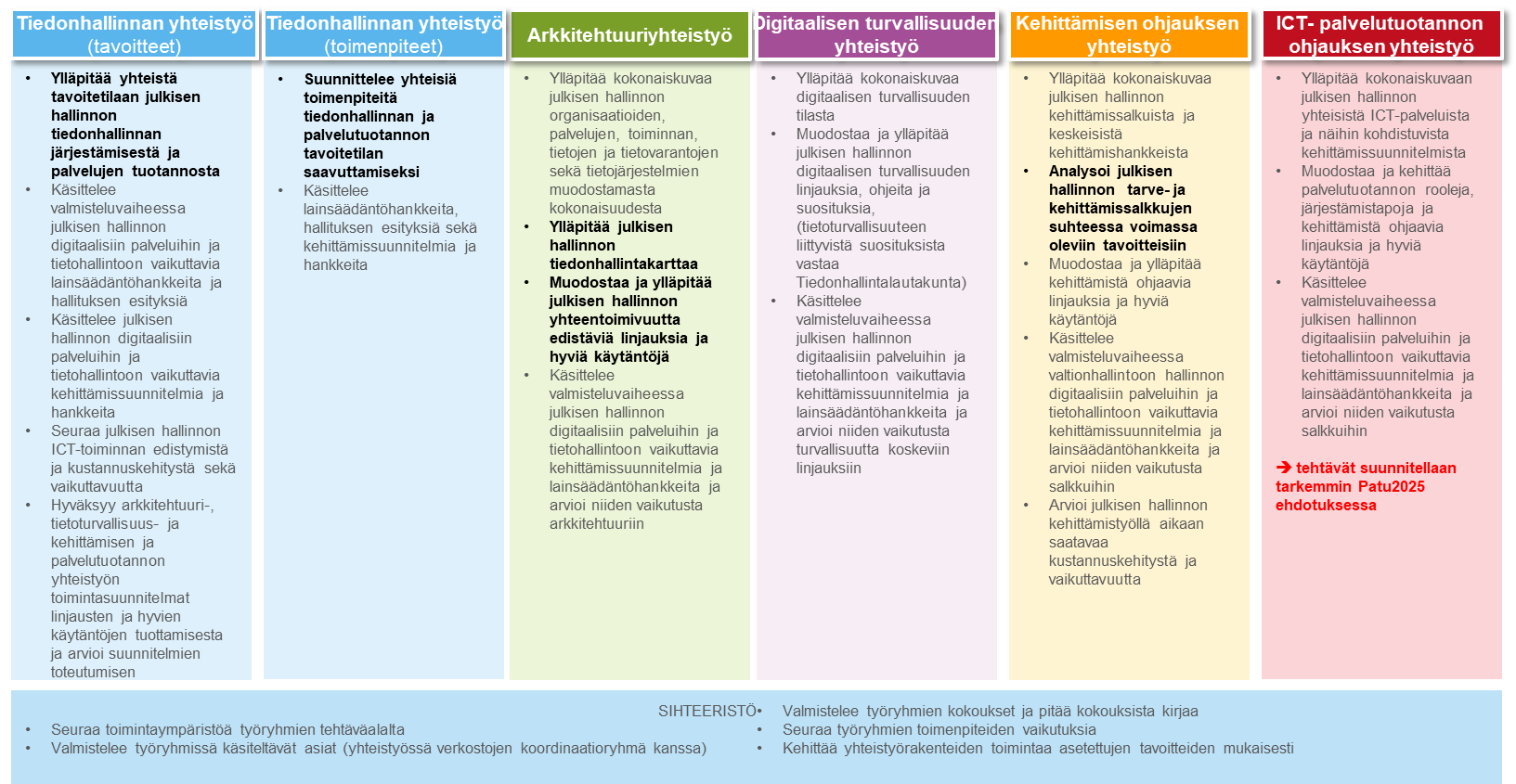 Strategiset tavoitteet (hallitusohjelma, kuntastrategiat, …)
Lainsäädäntömuutokset
Taloudellinen tiilanne
Markkinatarjonta
Teknologiakehitys
Tavoitteet
Tavoitteet, muutostarpeet
Toimintaympäristön 
muutokset
Kehitystarpeet
Strategioiden laadinta
Talouden ja toiminnan suunnittelu
Lainvalmistelu
Rahoituspäätökset
Kehittämisen ohjaus
Palvelutuotannon ohjaus
Tiedonhallinnan 
ohjaus
Tilannekuva, toimenpiteet, linjausehdotukset
Yhteinen 
kehittäminen
Yhteisten palvelujen
ohjaus
Yhteiset toimintatavat ja menettelyt tukevat muodostamista sekä yhteisten toimenpiteiden tunnistamista ja suunnittelua
Yhteistyössä käsitellään keskeisimpiä suunnitelmia eri näkökulmista ja yhteentoimivuutta edistävällä tavalla
Ryhmien asettaminen ja vakiomenettelyt mahdollistavat toimintatapojen ja käsittely- ja valmisteluprosessien jatkuvan kehittämisen
22
Yhteistyön vuosikelloon sidotut tehtävä (luonnos)
Yhteistyön edellisen vuoden arviointi ja kehittämistarpeet
Yhteistyön edellisen vuoden arviointi ja toiminta-suunnitelman päivitys
Viranomaisten tulevien vuosien suunnittelu
Tilannekuvan päivittäminen ja kehitystarpeiden kokoaminen
Viranomaisten vuosisuunnittelu
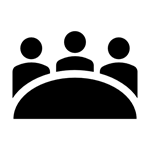 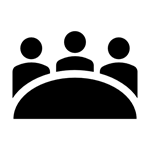 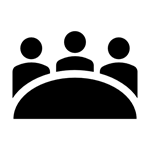 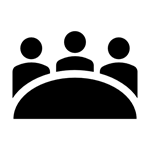 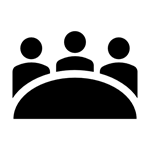 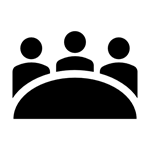 Seuraavan vuoden tavoitteiden ja  kehitysehdotusten käsittely
Tulevien vuosien tavoitteiden ja kehittämistarpeiden käsittely
Tilannekuvan päivittäminen ja kehitystarpeiden kokoaminen
Julkisen hallinnon viranomaisten toimintaa paremmin tukeva yhteistyö, esim. 
Viranomaisten kehys-/suunnittelukausien suunnittelu (tilannekuvan muodostaminen/päivitys, yhteisten tavoitteiden ja toimenpiteiden muodostaminen) 
Viranomaisten vuosisuunnittelu (tilannekuvan päivitys yhteisten toimenpiteiden suunnittelu)
Prosessikuvauksia ja toimintaohjeita
24
Toimintaprosessi ja toimintaohjeet kokonaisuutena
25
Edellytys toimivalle prosessille: toimijat tuntevat toimintamallin ja kaikki toimivat yhteistyössä ohjeistusten mukaisesti
Toiminnan tavoitteiden, rakenteen ja ohjeistusten tulee olla läpinäkyviä, selkeitä ja helposti omaksuttavia. Näin toiminta hahmottuu selkeästi ja toimijat tietävät minkälaisissa asioissa yhteistyöhön kannattaa hakeutua.
Toimijoille, verkostoille ja ekosysteemeille viestitään selkeästi sihteeristön, koordinaatioryhmän ja asetettujen ryhmien toimintasuunnitelmista, toimintatavoista ja aikatauluista. Näin toimijat osaavat tuoda syötteensä käsittelyyn oikea-aikaisesti ja tarkoituksenmukaisella tavalla.
Ohjeet syötteen kirjaamiseksi (luonnos)
Syötteen kirjaaminen
Asetettujen ryhmien käsiteltäväksi tarkoitettu syöte toimitetaan kirjallisesti tällä lomakkeella koordinoivalle sihteeristölle. Sihteeristö on teihin yhteydessä mahdollisten tarpeellisten lisätietojen suhteen, huolehtii syötteen eteenpäin asiaankuuluville työryhmille ja tiedottaa käsittelyn etenemisestä. Otattehan huomioon yllä mainitulla sivustolla esitetyt käsittelyaikataulut.

Tämä lomake on tarkoitettu verkostolle/ ekosysteemille/ toimijalle, joka … xxx
Tiedonhallinnan yhteistyön tarkoitus on … xxx. 
Lisätietoa yhteistyön visiosta ja missiosta, sekä sihteeristön, koordinaatioryhmän ja asetettujen ryhmien toimintasuunnitelmat, vuosikellot ja tarkemmat toimintatapojen kuvaukset löydät täältä: www...xxx.
27
Päivitetty tieto käsittelyssä olevista syötteistä
Käsittelyyn kirjatuista ja käsittelyssä olevista syötteistä sekä asetettujen ryhmien seurannassa olevista asioista pidetään kirjaa ajantasaisesti
Tieto käsittelyssä olevista syötteistä on läpinäkyvästi verkostojen, ekosysteemien ja asetettujen ryhmien ja muiden toimijoiden saatavilla
28
Syötteen käsittelytapa
Sihteeristö kuittaa käsittelyyn jätetyt vastaanotetuiksi mahdollisimman pian syötteen saavuttua
Sihteeristö sopii syötteen jättäjän kanssa tarkoituksenmukaisesta etenemistavasta ja käsittelyn aikataulusta
Syötteitä voidaan kerätä myös useiden syötteiden kokonaisuudeksi ja käsitellä yhdessä
Syötteet voivat liittyä valtakunnallisiin kehittämislinjauksiin tai muihin isompiin hankkeisiin, joilla on oma aikataulunsa. Syötteiden käsittelyn aikataulu voidaan tarvittaessa sovittaa näihin aikatauluihin
Käsittelyn jalostamisen yhteydessä voi myös selvitä, ettei syötteen ratkaiseminen tarvitse asetetuilta työryhmiltä linjauksia eikä suosituksia, vaan toimijat ja verkostot voivat edetä asiassa itsenäisesti tai muita reittejä
Sihteeristö viestii ajantasaisesti syötteen käsittelyn etenemisestä 
Syötteen jättäjä pitää huolen, että omalla toiminnallaan edistää syötteen käsittelyä ja viestinnän sujuvuutta
29
Sihteeristön ja koordinaatioryhmän fasilitoiva työtapa
Sihteeristö tukee asetettujen työryhmien ja koordinaatioryhmän työtä sekä sujuvaa syötteiden käsittelyprosessia fasilitoivalla työtavalla ja avoimella viestinnällä
Koordinaatioryhmä organisoituu omaehtoisesti ja tarpeenmukaisissa kokoonpanoissa tukemaan tiedonhallinnan yhteistyötä kokonaisuutena. Koordinaatioryhmä voi yhteistyössä sihteeristön kanssa ottaa vastuulleen esimerkiksi yhteistyön koordinointiin ja fasilitointiin liittyviä tehtäviä.
Sihteeristö mahdollistaa asetettujen ryhmien toimintaa ja yhteistyön kokonaisuutta niin, että:
Syötteiden käsittely on sujuvaa ja tapahtuu yhteistyössä eri toimijoiden ja verkostojen välillä
Toiminta on suunnitelmallista, yhteiseen tilannekuvaan ja visioon sekä tavoitteisiin perustuvaa, aikataulutettua, koordinoitua, sitoutunutta, siiloja purkavaa ja hyvään vuorovaikutukseen perustuvaa
Työskentelyssä hyödynnetään verkostoja, ekosysteemejä ja työryhmiä monimuotoisesti siten, että syötteiden käsittelyssä on mukana riittävästi tarpeenmukaista osaamista
Työskentelytavat tukevat avoimuutta, läpinäkyvää viestintää ja luottamuksen rakentumista
Sihteeristö ja koordinaatioryhmä voivat kutsua koolle ja fasilitoida tarpeen mukaan ja joustavasti työpajoja, seminaareja, työryhmiä, keskusteluja, yhteistyöfoorumeja, osaamispartioita ja muita yhteistyön tapoja
Sihteeristö edistää toimintamallin arviointia ja kehittämistä yhteistyössä asetettujen ryhmien, koordinaatioryhmän, toimijoiden ja verkostojen kanssa
30
Asetettujen ryhmien toimintasuunnitelmat
Asettaminen ja organisointi
Edellisen vuoden arviointi ja toimintasuunnitelman tarkennus
Edellisen vuoden arviointi ja toimintasuunnitelman tarkennus
Edellisen vuoden arviointi ja toimintasuunnitelman tarkennus
Toimikauden arviointi
Toimintasuunnitelma
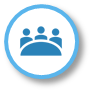 Asettamisvuosi
Asettamisvuosi + 1
Asettamisvuosi + 2
Asettamisvuosi + 3
Asettamisvuosi
Arkkitehtuuri-, tietoturvallisuus- ja kehittämisyhteistyön toimintasuunnitelmien käsittely
Arkkitehtuuri-, tietoturvallisuus- ja kehittämisyhteistyön arviointi
Arkkitehtuuri-, tietoturvallisuus- ja kehittämisyhteistyön toimintasuunnitelmien käsittely
Arkkitehtuuri-, tietoturvallisuus- ja kehittämisyhteistyön arviointi
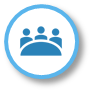 Toimintasuunnitelmassa: 
Määritetään toimikauden käsittelykohteet, joiden etenemistä seurataan (kehittämissuunnitelmat, lainsäädäntöhankkeet, hallituksen esitykset) 
Määritetään painopisteet julkisen hallinnon ICT-toiminnan edistymisen ja kustannuskehityksen sekä vaikuttavuuden seurannalle 
Määritetään arkkitehtuuri-, tietoturvallisuus- ja kehittämisyhteistyön ohjausmenettelyt toimikaudella
Määritetään tavat, menettelyt ja aikataulut, joilla ollaan vuorovaikutuksessa verkostojen kanssa 
Määritellään toiminnan tuloksellisuuden arvioinnissa käytettävät menettelyt
Arvioidaan toimintasuunnitelmassa asetettujen käsittelykohteiden toteutumista
Arvioidaan toiminnan vaikuttavuutta: 
Käsittelyn vaikutukset kehittämissuunnitelmiin ja lainsäädäntöhankkeisiin
Arkkitehtuuri-, tietoturvallisuus- ja kehittämisyhteistyön tulosten ja niiden vaikutusten arviointi
31
Yhteistyön vuosikelloon sidotut tehtävä (luonnos)
Yhteistyön edellisen vuoden arviointi ja kehittämistarpeet
Yhteistyön edellisen vuoden arviointi ja toiminta-suunnitelman päivitys
Viranomaisten tulevien vuosien suunnittelu
Tilannekuvan päivittäminen ja kehitystarpeiden kokoaminen
Viranomaisten vuosisuunnittelu
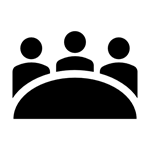 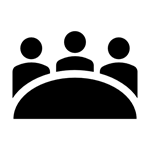 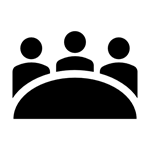 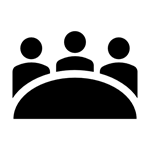 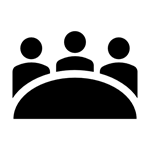 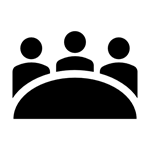 Seuraavan vuoden tavoitteiden ja  kehitysehdotusten käsittely
Tulevien vuosien tavoitteiden ja kehittämistarpeiden käsittely
Tilannekuvan päivittäminen ja kehitystarpeiden kokoaminen
Julkisen hallinnon viranomaisten toimintaa paremmin tukeva yhteistyö, esim. 
Viranomaisten kehys-/suunnittelukausien suunnittelu (tilannekuvan muodostaminen/päivitys, yhteisten tavoitteiden ja toimenpiteiden muodostaminen) 
Viranomaisten vuosisuunnittelu (tilannekuvan päivitys yhteisten toimenpiteiden suunnittelu)
Viestinnän toimintatapa
Viestinnän rooli toimintamallissa on keskeinen!
Viestinnässä pyritään avoimeen ja ajantasaiseen tiedonkulkuun syötteiden käsittelystä ja yhteistyön kokonaisuudesta
Viestinnän sujuvuus on kaikkien toimijoiden vastuulla ja jokainen toimija voi omalta osaltaan varmistaa, että viestit ovat selkeitä ja kohderyhmän helposti saavutettavissa
Viestinnän keskeisiä toimia ovat:
Ajantasainen ja kaikkien toimijoiden saatavilla oleva tieto käsittelyssä olevista syötteistä ja syötteiden käsittelyn etenemisestä (sihteeristö)
Ajantasainen viestintä asetettujen ryhmien tekemistä linjauksista ja suosituksista (sihteeristö, koordinaatioryhmä ja asetetut ryhmät yhteistyössä)
Toimintamalli on selkeä. Toimijoilla, verkostoilla, ekosysteemeillä ja asetetuilla ryhmillä ja koordinaatioryhmällä on selvät ohjeet syötteiden kirjaamisesta ja käsittelystä (sihteeristö, koordinaatioryhmä ja asetetut ryhmät yhteistyössä)
Yksi paikka (internetsivu), josta yhteistyöhön liittyvä toiminta on löydettävissä kootusti (sihteeristö)
Toimijoilta ja verkostoilta tulevat syötteet asetetuille ryhmille
Verkostoissa ja ekosysteemeissä tapahtuvasta kehittämisestä nousevat tarpeet
Viranomaisten toiminnan ja talouden suunnittelusta nousevat tarpeet
Lainvalmistelusta nousevat tarpeet, lainvalmistelija aloitteellisena
Asetettujen ryhmien omaan aloitteellisuuteen perustuva seuranta
Ohjelmat, strategiat, suunnitelmat ja kehittämistoimenpiteet, joita asetetut ryhmät päättävät seurata
Lainvalmistelu, jota asetetut ryhmät päättävät seurata
Esimerkkejä prosesseista
34
A. Verkostoissa ja ekosysteemeissä tapahtuvasta kehittämisestä nousevat tarpeet (esimerkki)
Verkostolla on kehittämishanke. Hankkeessa on törmätty kehittämistyön esteeseen, jota ei pystytä ratkaisemaan verkoston sisäisin toimin. Verkosto on hakenut yhteistyökumppaneita, mutta verkostolla ei ole riittävää mandaattia, rahoitusta ja muita edellytyksiä asian edistämiseen. Verkosto kirjaa tarpeensa syötteeksi sihteeristölle.
Sihteeristö vastaanottaa syötteen ja jatkojalostaa sitä yhteistyössä verkoston kanssa. Sihteeristö ja verkosto sopivat tarpeenmukaisesta käsittelytavasta. Tarvittaessa koordinaatioryhmästä haetaan asiantuntija-apua.
Sihteeristö ja tarpeenmukaiset asetetut ryhmät käsittelevät syötettä. Verkosto pidetään ajan tasalla ja tarvittaessa mukana käsittelyssä. Käsittelyyn aktivoidaan myös muita tarpeenmukaisia asiantuntijoita, verkostoja ja ekosysteemejä koordinaatioryhmän tuella.
Asetetut ryhmät tekevät linjaukset ja suositukset.
Linjauksista ja suosituksista viestitään avoimesti, läpinäkyvästi ja tarpeenmukaisesti.
Toimijat, verkostot ja ekosysteemit
1
2
Sihteeristö ja koordinaatioryhmä
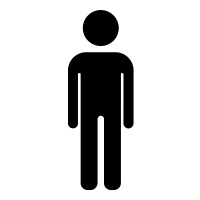 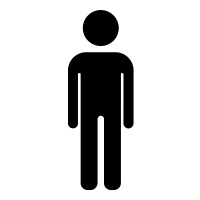 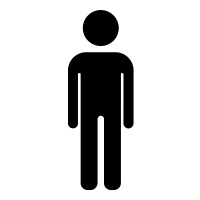 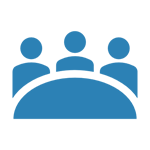 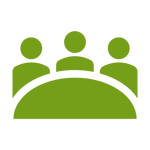 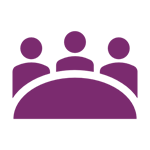 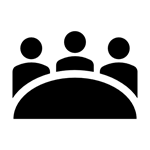 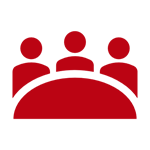 5
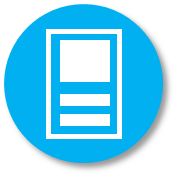 3
Asetetut ryhmät
4
35
B. Viranomaisten toiminnan ja talouden suunnittelusta nousevat tarpeet (esimerkki)
Viranomaisella on toiminnan ja talouden suunnitteluun liittyvä hallinnonrajat ylittävä tarve, esimerkiksi laaja ICT-hankinta. Viranomainen kirjaa tarpeensa syötteeksi sihteeristölle.
Sihteeristö vastaanottaa syötteen ja jatkojalostaa sitä yhteistyössä viranomaisen kanssa. Sihteeristö ja viranomainen sopivat tarpeenmukaisesta käsittelytavasta. Tarvittaessa koordinaatioryhmästä haetaan asiantuntija-apua.
Sihteeristö ja tarpeenmukaiset asetetut ryhmät käsittelevät syötettä. Viranomainen pidetään ajan tasalla ja tarvittaessa mukana käsittelyssä. Käsittelyyn aktivoidaan myös muita tarpeenmukaisia asiantuntijoita, viranomaisia, verkostoja ja ekosysteemejä koordinaatioryhmän tuella.
Asetetut ryhmät tekevät linjaukset ja suositukset.
Linjauksista ja suosituksista viestitään avoimesti, läpinäkyvästi ja tarpeenmukaisesti.
Toimijat, verkostot ja ekosysteemit
1
2
Sihteeristö ja koordinaatioryhmä
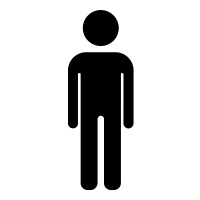 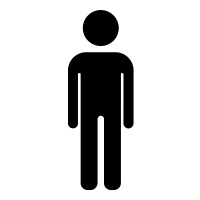 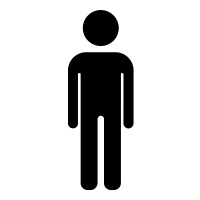 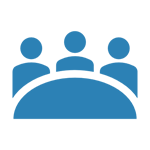 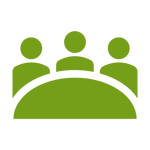 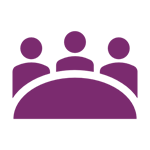 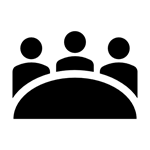 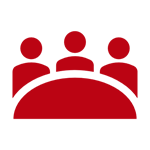 5
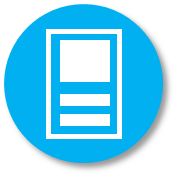 3
Asetetut ryhmät
4
36
C. Lainvalmistelusta nousevat tarpeet, lainvalmistelija aloitteellisena(esimerkki)
Lainvalmistelijalla on tarve osallistaa toimijoita ja tuoda lainvalmisteluun mukaan laajapohjaisesti tiedonhallintaan liittyvää osaamista. Lainvalmistelija kirjaa tarpeensa syötteeksi sihteeristölle.
Sihteeristö vastaanottaa syötteen ja jatkojalostaa sitä yhteistyössä lainvalmistelijan kanssa. Sihteeristö ja lainvalmistelija sopivat tarpeenmukaisesta käsittelytavasta. Tarvittaessa koordinaatioryhmästä haetaan asiantuntija-apua.
Sihteeristö ja tarpeenmukaiset asetetut ryhmät käsittelevät syötettä. Lainvalmistelija pidetään ajan tasalla ja tarvittaessa mukana käsittelyssä. Käsittelyyn aktivoidaan myös muita tarpeenmukaisia asiantuntijoita, viranomaisia, verkostoja ja ekosysteemejä koordinaatioryhmän tuella.
Asetetut ryhmät tekevät linjaukset ja suositukset.
Linjauksista ja suosituksista viestitään avoimesti, läpinäkyvästi ja tarpeenmukaisesti.
Toimijat, verkostot ja ekosysteemit
1
2
Sihteeristö ja koordinaatioryhmä
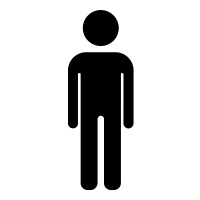 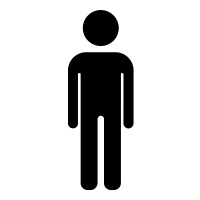 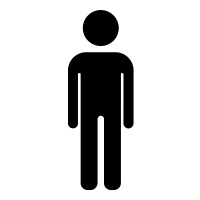 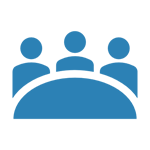 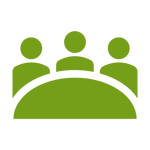 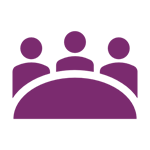 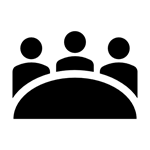 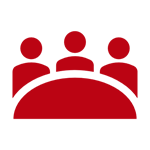 5
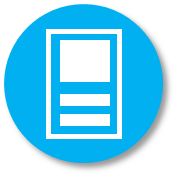 3
Asetetut ryhmät
4
37
Esimerkki: Lainvalmistelun käsittely
Valtioneuvoston
päätöksenteko
Eduskunta-
käsittely
Lain
vahvistaminen
Esivalmistelu
Perusvalmistelu
Lausuntomenettely
Jatkovalmistelu
2 a
Aloite
1
3
4
5
6
7
2 b
Seurantaprosessi
(valitut kohteet)
Valmistelu-prosessi
Seurantaprosessi
 (käsittelyssä esiin 
nostettujen asioiden 
vaikutukset)
Seurantaprosessi 
(käsittelyssä esiin 
nostettujen asioiden 
vaikutukset)
Sihteeristö
Käsittelyprosessi
(asian käsittely)
Käsittelyprosessi
(toiminnan vaikuttavuuden arviointi)
Asetetut 
ryhmät
Verkostot
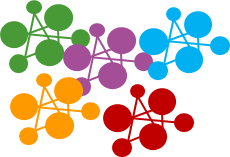 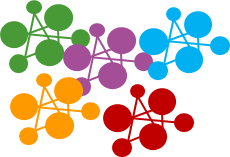 D. Ohjelmat, strategiat, suunnitelmat ja kehittämistoimenpiteet, joita asetetut ryhmät päättävät seurata (esimerkki)
Asetetut ryhmät valitsevat tehtävänsä puitteissa seurattavakseen ohjelmia, strategioita, suunnitelmia ja kehittämistoimenpiteitä. Nämä kirjataan syötteiksi käsittelyyn.
Sihteeristö vastaanottaa syötteet ja jatkojalostaa niitä yhteistyössä asetettujen ryhmien kanssa. Sihteeristö ja asetetut ryhmät sopivat tarpeenmukaisesta käsittelytavasta. Tarvittaessa koordinaatioryhmästä haetaan asiantuntija-apua.
Yhteistyössä koordinaatioryhmän kanssa sihteeristö käsittelee syötettä tarpeenmukaisten verkostojen ja ekosysteemien kanssa. Asetetut ryhmät pidetään ajan tasalla ja tarvittaessa mukana käsittelyssä. Käsittelyyn aktivoidaan myös muita tarpeenmukaisia asiantuntijoita, verkostoja ja ekosysteemejä.
Asetetut ryhmät tekevät tarvittaessa linjauksia ja suosituksia.
Linjauksista ja suosituksista viestitään avoimesti, läpinäkyvästi ja tarpeenmukaisesti.
Toimijat, verkostot ja ekosysteemit
3
Sihteeristö ja koordinaatioryhmä
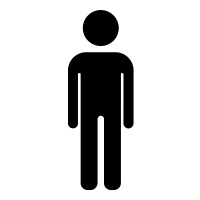 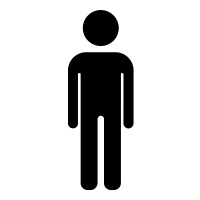 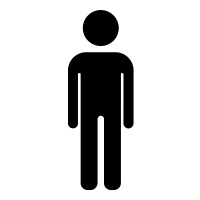 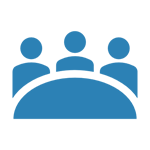 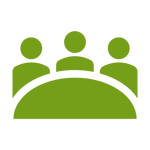 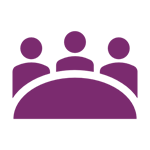 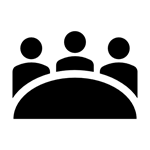 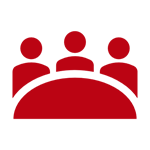 5
2
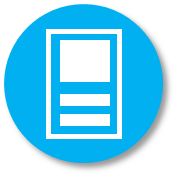 Asetetut ryhmät
4
1
39
E. Lainvalmistelu, jota asetetut ryhmät päättävät seurata (esimerkki)
Asetetut ryhmät valitsevat seurattavakseen lainvalmistelun tehtävänsä puitteissa. Seurantatehtävä kirjataan syötteeksi käsittelyyn.
Sihteeristö vastaanottaa syötteen ja jatkojalostaa sitä yhteistyössä asetettujen ryhmien kanssa. Sihteeristö ja asetetut ryhmät sopivat tarpeenmukaisesta käsittelytavasta. Tarvittaessa koordinaatioryhmästä haetaan asiantuntija-apua.
Yhteistyössä koordinaatioryhmän kanssa sihteeristö käsittelee syötettä tarpeenmukaisten verkostojen ja ekosysteemien kanssa. Asetetut ryhmät pidetään ajan tasalla ja tarvittaessa mukana käsittelyssä. Käsittelyyn aktivoidaan myös muita tarpeenmukaisia asiantuntijoita, verkostoja ja ekosysteemejä.
Asetetut ryhmät tekevät tarvittaessa linjauksia ja suosituksia.
Linjauksista ja suosituksista viestitään avoimesti, läpinäkyvästi ja tarpeenmukaisesti.
Toimijat, verkostot ja ekosysteemit
3
Sihteeristö ja koordinaatioryhmä
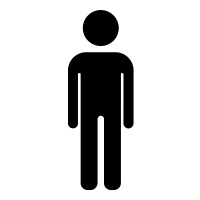 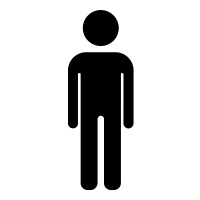 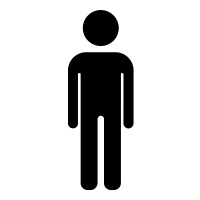 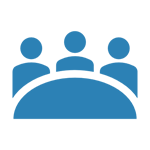 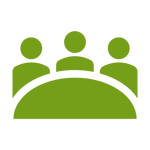 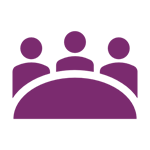 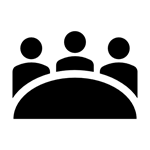 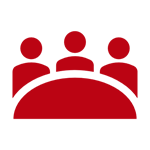 5
2
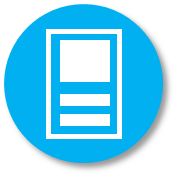 Asetetut ryhmät
4
1
40
Lisätietoa ja yhteydenotot
Yhteystiedot